Edward  Hopper
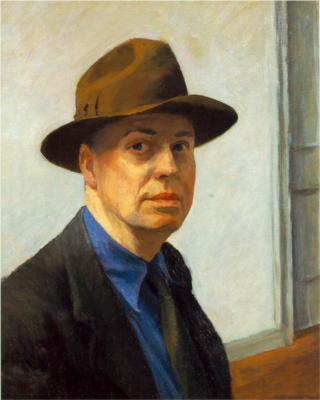 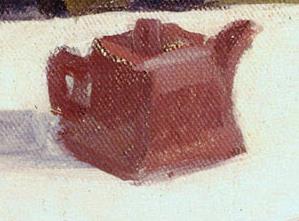 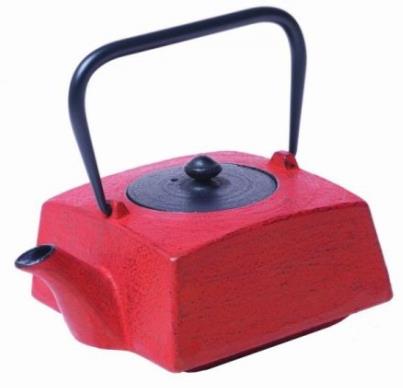 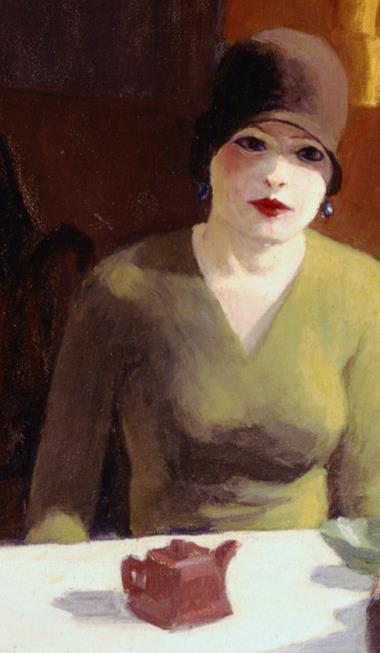 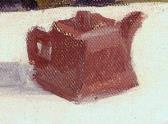 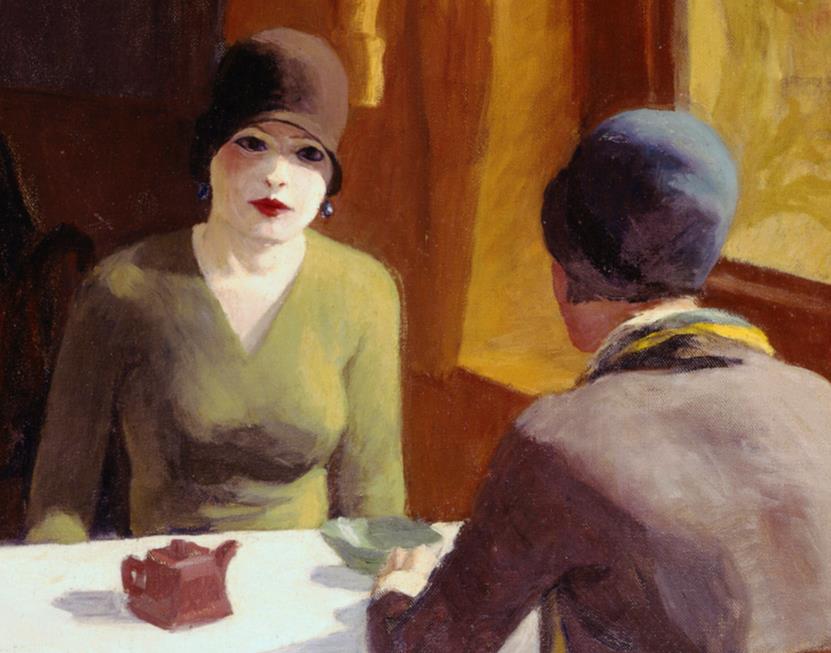 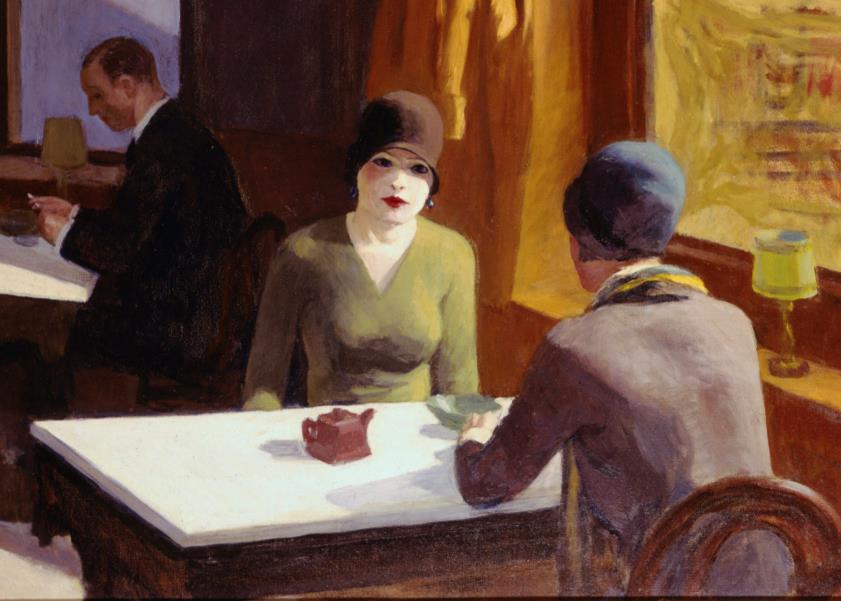 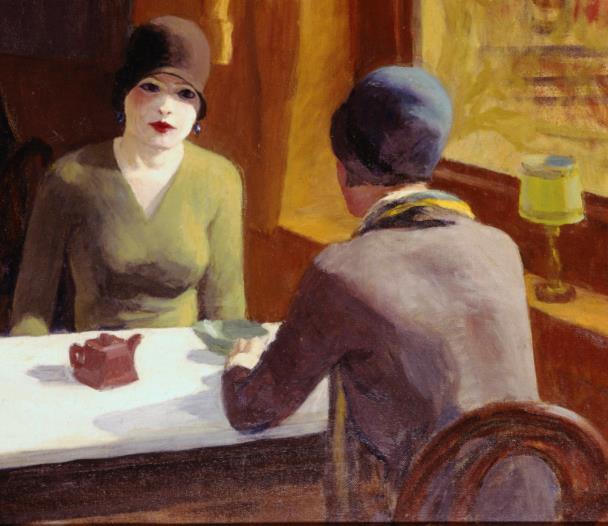 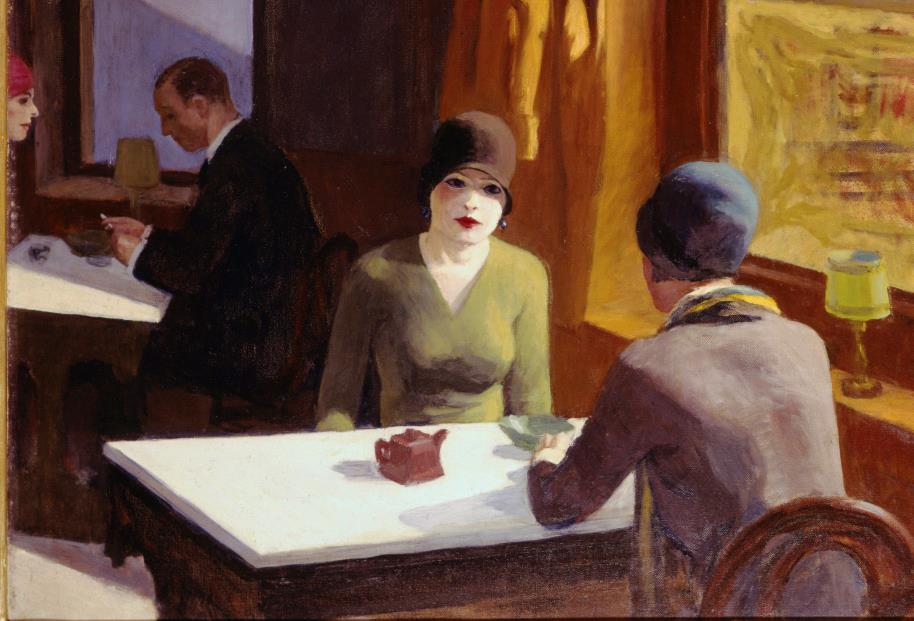 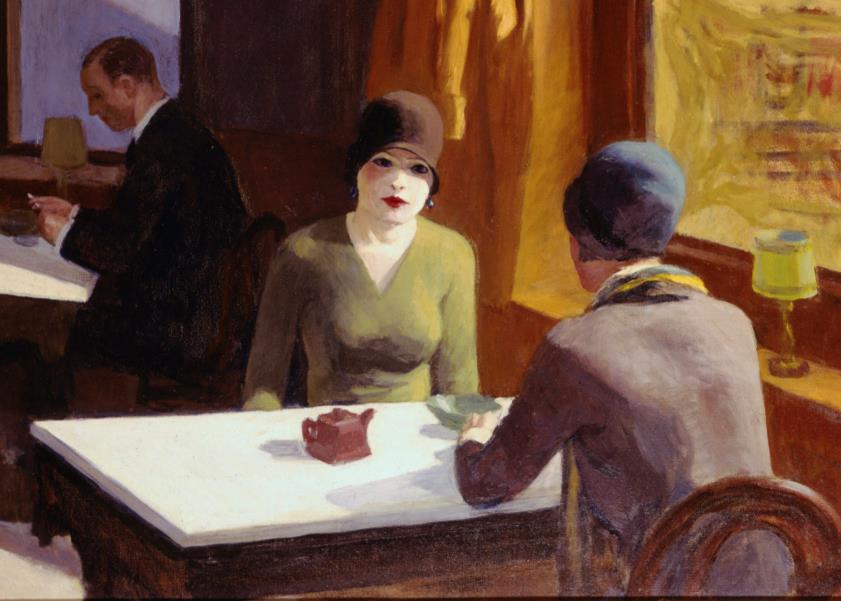 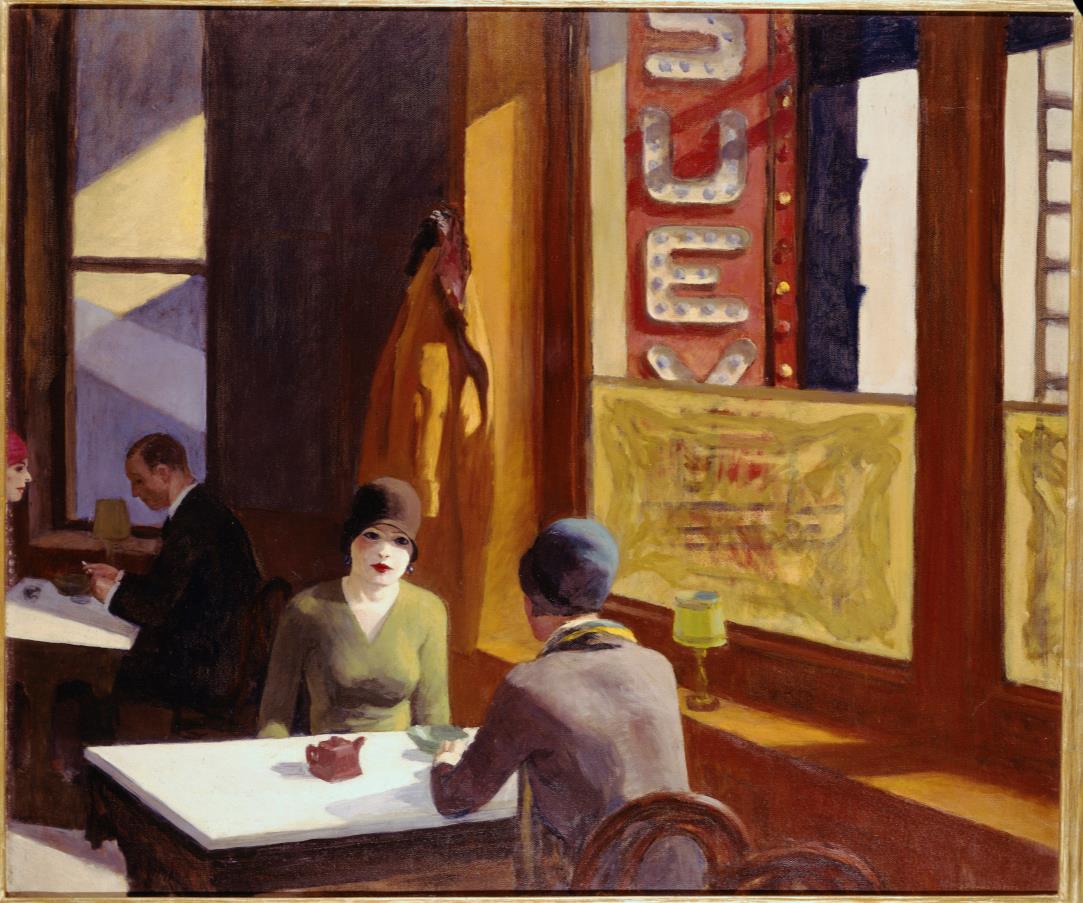 Edward HOPPER
Chop Suey
Oil on canvas, 1929
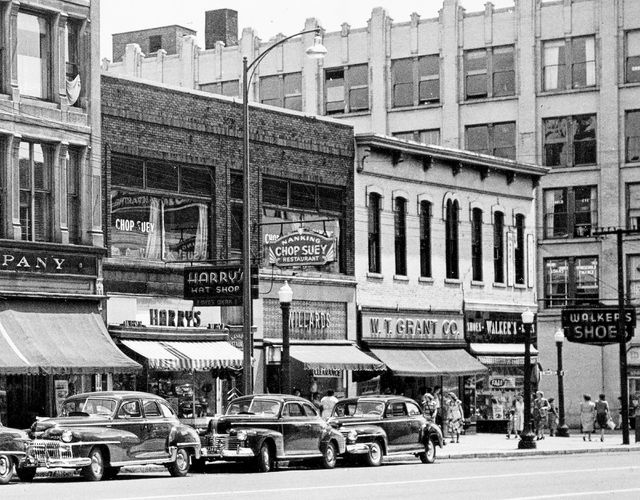 Jean-Charles BUSSY
Philippe VIRMOUX

Mission Langues Vivantes
DSDEN 76
Mars 2018